REDISTRICTING TASK FORCE
September 17, 2020
Brief History
1849 	U.S. Army establishes Fort Worth on Trinity River. 

 	Community incorporates as City of Fort Worth.
 
 	City adopts council-manager form of government.

1965 	U.S. Congress passes Voting Rights Act.

1975 	Voters amend charter to create single-member districts.

1981
1991
2001
2011
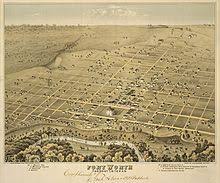 Redistricting: City Council redraws district lines 
after release of census results.
2
Brief History(continued)
2013 	U.S. Supreme Court invalidates coverage provisions of Voting 	Rights Act.

 	Voters amend City Charter to increase number of single-member 	districts from eight to ten.

 	Task Force on Race and Culture recommends creation of 	independent redistricting commission. 

 	City Council declines to create independent redistricting commission, 	deciding instead to create task force on criteria and procedures. 

2020 	COVID-19 strikes United States, causing seven-month delay in census 	and subsequent redistricting.
 
2020 	City Council appoints Redistricting Task Force.
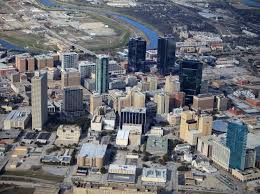 3
Looking Back: 2011 Redistricting CriteriaPer Resolution No. 3998-06-2011, Adopted June 14, 2011
Approximately equal size: Population of largest district < 10 percent more than population of smallest district.
No fragmentation of minority communities or packing of minority voters
No retrogression in ability of minorities to participate in electoral process 
Compact and contiguous territory
Identifiable geographic boundaries
Containing communities of interest in single districts
Including areas inside Loop 820 and areas outside Loop 820, if possible, within each Council district
Containing whole voting precincts
Containing whole census blocks or block groups
Preserving incumbent-constituent relations
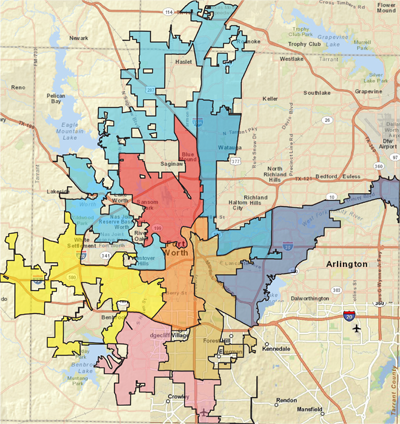 4
Looking Back: 2012 Redistricting Procedures
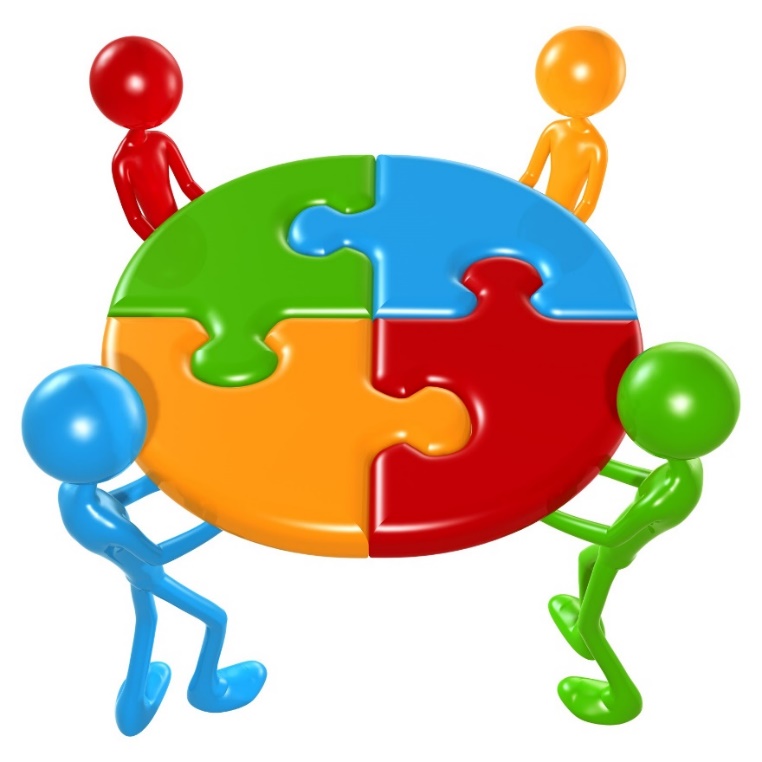 5
Looking Back: 2016 Charter Amendment
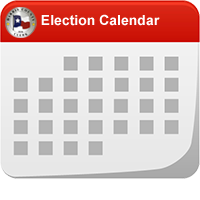 Increased the number of Council members from 8+1 to 10+1.
Effective upon redistricting after the 2020 census for the 2023 municipal election.
6
2018 Task Force on Race and CultureGovernance Strategy #1: Redistricting Criteria and Procedures
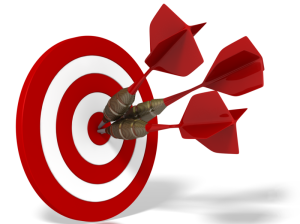 Goal: Create districts that, when drawn, provide the best opportunities to elect City Council members who reflect the diverse population of the City.
7
City Manager’s Recommendation Appoint Redistricting Task Force in August 2020
Charge
Develop criteria and procedures to be used to create City Council districts for the 2023 election.

Present recommended criteria and procedures to the City Council.
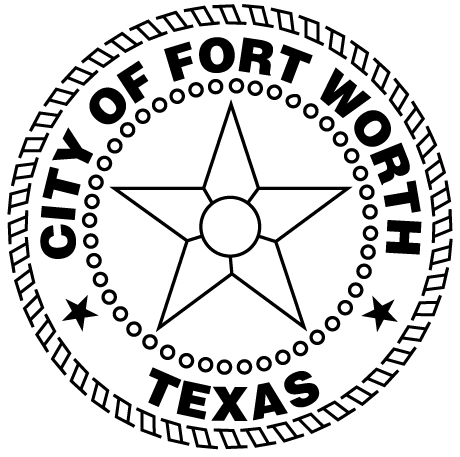 8
Composition of Redistricting Task Force
Eleven total members
Eight district members nominated by Council members to ensure geographic diversity
Three at-large members nominated by Mayor to ensure diversity of expertise and interests
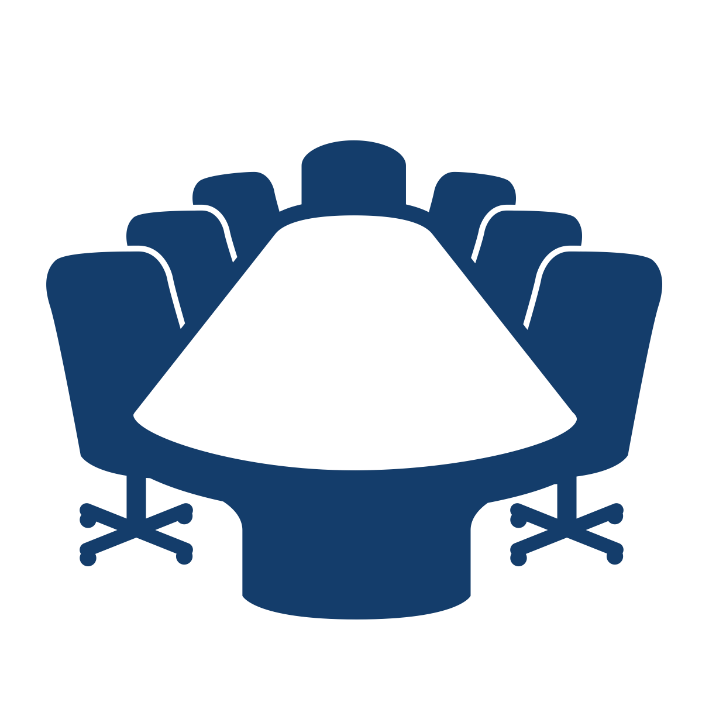 9
Redistricting Task Force
Place 1:   Lorraine Miller (Chair) 
Place 2:   Salvador Espino		
Place 3:   Graham Norris		
Place 4:   Craig Allen		
Place 5:   Bert Williams		
Place 6:   Linda Kennedy 		 
Place 7:   Tony DeVito		
Place 8:   Tracy Scott		
Place 9:   Kent Bradshaw		 
Place 10: Bill Schur 		 
	Place 11: Teresa Ayala
10
Task Force Schedule, August 2020 – March 2021
11
Redistricting Schedule, May 2021 – May 2023
12
Questions?
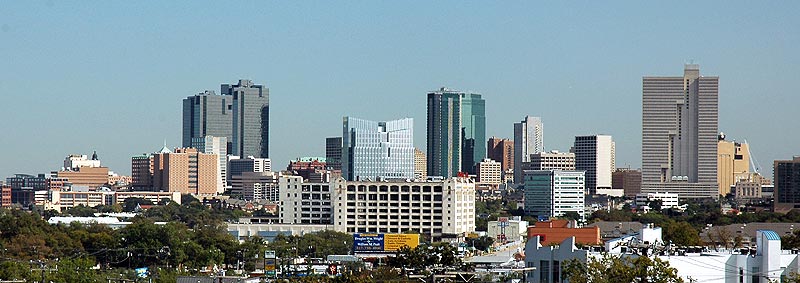 13